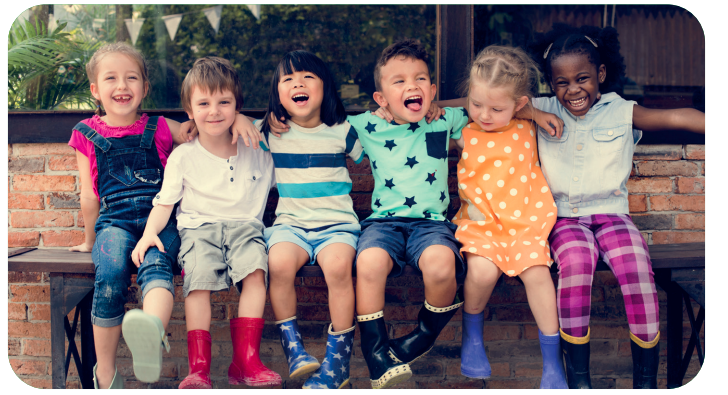 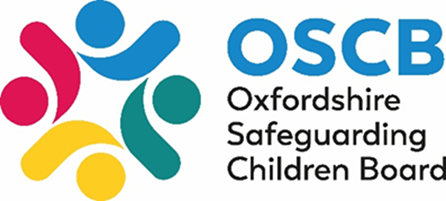 OSCB update
December 2021
The ‘Threshold of needs’ has been updated:
This provides advice on :
What to do  and When, to ensure that children and families get the right support at the right time
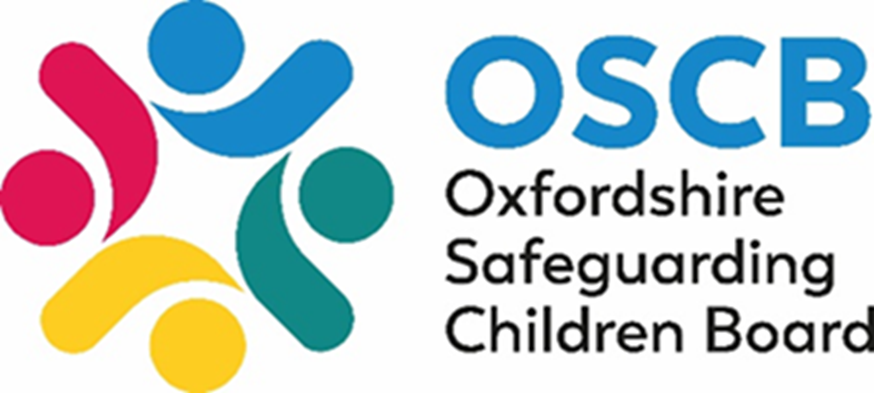 [Speaker Notes: In 2020-21 the OSCB completed 8  ‘serious incidents’ for a ‘Rapid Review’ and 1 case of concern. This led to 2 CSPR and 1 local Partnership learning review. 


Learning points from the last 12 months:
Maintain face to face contacts where possible
Ensure that professionals maintain good contact with each other when making decisions on risk
Think about the whole family e.g. share information across different parts of the health service
Safeguarding risks on co-sleeping should be explained to both parents 
Look for ‘reachable moments in adolescent children’s lives’ 
Children are safer when they are in education

In 2020-21 the OSCB  worked on ten reviews. Some of the reviews started before 2020. They concerned twelve children. Four were female and six were male. 
Two reviews were published: Child K and the Jacob CSPR. They had local and national recommendations which are detailed in full in both reports.

In two of the three reviews on children under 5 years the child suffered physical abuse.
In three of the reviews on adolescent young people, mental wellbeing and suicidal behaviours were contributory factors. 
Sadly, two of the reviews concerned children who are deceased.]
Advice and consultation including No Names Consultations
This will continue
It will be provided by MASH  - 0333 014 3325.


Guidance on new EHAs and TAFs 
Support via phone & MS Teams will continue where it has already been decided that EHA will be done and help is needed to:
Complete the EHA
Arrange the first team around the family meeting for families where an EHA has been arranged.
Changes to LCSS: 22 November – 28 February 2022
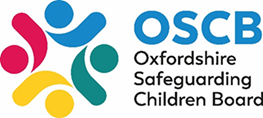 [Speaker Notes: Changes to LCSS service delivery from 22 November – 28 February 2022
 
Advice and consultation including No Names Consultations. This service will continue, but will now be provided directly by the MASH. Where practitioners require advice or a consultation (including no name consultation) as to whether an early help assessment (EHA) is required for a family, we are asking practitioners to contact the MASH who will offer this advice.
 
Practitioners can contact the MASH 8.30 am-5.00 pm Monday to Thursday; 8.30 am-4.00 pm on a Friday on 0333 014 3325.
 
Guidance on new EHAs and TAFs. LCSS advice service will be provided remotely via phone or MS Teams where a decision has already been made that an EHA is indicated and a practitioner requires:
 
Guidance with completing the EHA 
Guidance with arranging the first team around the family (TAF) meeting for families where EHA has been completed,
 
The duty line will operate 8.30 am-5.00 pm Monday to Thursday and 8.30 am-4.00 pm on a Friday.
 
For LCSS North call 0345 241 2703
For LCSS Central call 0345 241 2705
For LCSS South call 0345 241 2608
 
There will be one dedicated practitioner per area operating this service, so please be patient if you experience a short delay in getting a response. 
 
Support with on-going TAF processes. LCSS will not be able to chair TAF meetings to the same extent as they do currently. There will be a limited service. To give greater capacity, we are asking that if LCSS has chaired at least one TAF, that the community lead professional chair the subsequent TAF meetings for that family. LCSS staff will discuss the detail of this with lead practitioners.
 
Review of Education and Health Care plans. LCSS will continue to provide this statutory function.
 
Early help networks. These will move to monthly, rather than fortnightly. In February we will review with schools and partners the impact of this change.]
Challenges and areas for improvement
Key messagesSee OSCB Annual Report 2020/2021
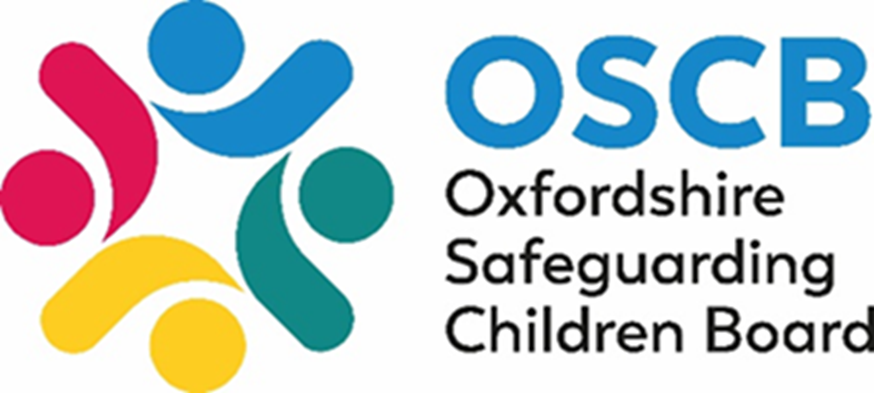 [Speaker Notes: An annual survey of practitioners asks them to assess what is impacting on their capacity to deliver. Positive findings were as follows: 3 75% felt that there had been visible safeguarding leadership during Covid 3 95% had undertaken safeguarding training within the last 3 years 

Areas for improvement were Use of multi-agency tools when making decisions. However we could see that awareness of the multiagency chronology has increased by 100%]